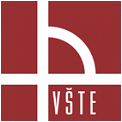 Vysoká škola technická a ekonomická v Českých Budějovicích Ústav technicko-technologický
Návrh a výběr LIS do firmy Korostenski assistance s.r.o.
Autorka práce: Lucie korostenski učo16934
Vedoucí bakalářské práce: Ing. Martina hlatká
Oponent bakalářské práce: Ing. Jaroslav Pospíšil, Ph.D

Červen 2018
Motivace a důvody řešeného tématu
Snaha o vyřešení daného problému ve firmě
Vlastní zájem o problematiku
Praktické využití výsledků práce
Možnost využití získaných znalostí v praxi
Cíl práce
Cílem této bakalářské práce je analyzovat současný stav společnosti Korostenski assistance s.r.o., a definovat požadavky pro výběr informačního systému. Na základě těchto požadavků bude vybrán informační systém, který bude pro společnost nejvhodnější.
Výzkumný problém
Je možné vyhodnotit logistické procesy ve firmě Korostenski assistance s.r.o. a definovat požadavky na logistický systém?

Lze na základě požadavků navrhnout a vybrat vhodný logistický informační systém?
Metodika práce
Shromažďování a zpracování dat
Analýza
Komparace
Pozorování
Dotazování 
Zjišťování
Metoda stanovení pořadí variant (bodovací)
Dosažené výsledky
Hodnocená kritéria:
1. Možnost exportu dat a podkladů pro fakturaci do systému ABRA
2. Záznam o provozu vozidla
3. Možnost práce s větším počtem ceníků smluvních partnerů
4. Archivace fotodokumentace u konkrétní zakázky
5. Otevřenost systému pro všechny účastníky logistického systému
6. Sledování vozidel podle GPS lokátoru a ukládání historie dat z GPS lokátoru
7. Možnost propojení systému s mobilní aplikací pro všechny zaměstnance
Dosažené výsledky
Výsledné pořadí hodnocených informačních systémů:
1. ProAssist
2. LORI doprava
3. Doprava 3K
4. AC Transport

Na základě výsledků bakalářské práce doporučuji jako vhodný logistický systém pro firmu Korostenski assistance s.r.o.  ProAssist od firmy GLOBAL ASSISTANCE a.s.
Vyhodnocení výzkumných otázek
1. Je možné vyhodnotit logistické procesy ve firmě Korostenski assistance  a definovat požadavky na logistický systém?  
Ano, systém je možné vyhodnotit a požadavky definovat.

2. Lze na základě požadavků navrhnout a vybrat vhodný logistický informační systém? 
Ano vhodný logistický informační systém lze za pomoci metod vícekriteriálního rozhodování vybrat.
Přínosy bakalářské práce
Analýza a vyhodnocení logistických procesů ve firmě Korostenski assistance s.r.o. 
Posouzení nezbytnosti zavedení logistického informačního systému do firmy
Navržení vhodných informačních systémů a jejich vyhodnocení na základě určených kritérií
Výběr vhodného logistického informačního systému
Doplňující dotazy
Vedoucí práce:
1. Proč doposud neměla firma Korostenski assistance s. r. o. svůj vlastní LIS?
2. Bude Vámi navržený informační systém ve firmě zaveden?
Oponent práce:
1. Jakou smlouvou a na jakou dobu má firma Korostenski, s.r.o., zajištěnou exkluzivitu pro odstranění překážek silničního provozu v Jihočeském kraji?
2. Proč doposud nemá firma Korostenski, s.r.o., databázi zákazníků, když působí na trhu již 10 let?
3. Proč jste si nestanovila hypotézu bakalářské práce a neprovedla její verifikaci?
Závěr prezentace
Děkuji za pozornost